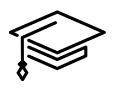 Not just learning, but doing
Focus on PerformanceCrawl – Walk – Run
OCTOBER
NOVEMBER
DECEMBER
JANUARY
FEBRUARY
MARCH
APRIL
MAY
JUNE
JULY
14-15
25
10
4
9
27
24
8
12
13
23
6
2
3. Objection handling
7. Validating RFQs & Factory Prices
8. Quoting & Gross Margin
9. Quote follow-up
10. Strategic business intelligence
11. Complaint handling
13. Follow-up
6. How to pickthe right factory
1. Start – sales basics
2. USPs
5. Negotiation
12. Workshop
4. SPIN
Self Study: 
Quoting like a Needs Analyst: 
"Lesson 1: Introduction“-  "Lesson 2: Validating RFQs"  
SMART-goal
Self-study & SMART-goals
Online Clinics
Offline workshop
Guidelines
Prepare to be present:
Don’t multitask
Close your Outlook/e-mail provider and other tabs
Have your phone ready
Get a closed question? => Answer with only yes/no
Help each other grow – give feedback
Today’s agenda
SMART-goal follow-up 
Validating RFQs
Factory prices & PCB costs  
Reflection
SMART goal until next time 
Next module
HOW TO PICK THE RIGHT FACTORYWhat did we learn last time?
How to pick the right factory summary
What is a good Factory?
How can I identify a good Factory?
What “tools” to use when picking a factory
How to pick the right factory summary
You are responsible for building strong relationships with the factories 
If a colleague from another company has better relationship with a factory, meet & share experiences with them! (Contact Cecilia if you need support on who buys where)
Use the metrics when taking decisions!
Put your eggs in different baskets!
You are empowered to take decisions in your daily work life
Breakout room: Follow-up on SMART-goal
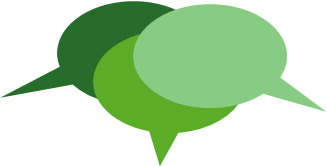 Discuss your SMART-goal progress and/or what you have worked/practiced on regarding How to pick the right factory since last time: 
How have you practice your new skills?
How did it go? What was the outcome? 
What have you learned? 

You will be 2 persons/room and you have 5 min. (If you haven’t met before, BRIEFLY yourselves
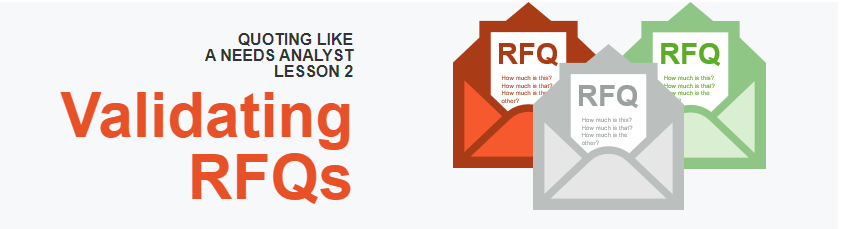 What are the main points in this course? 
What did you learn?
Validating RFQs (Request for Quotes)
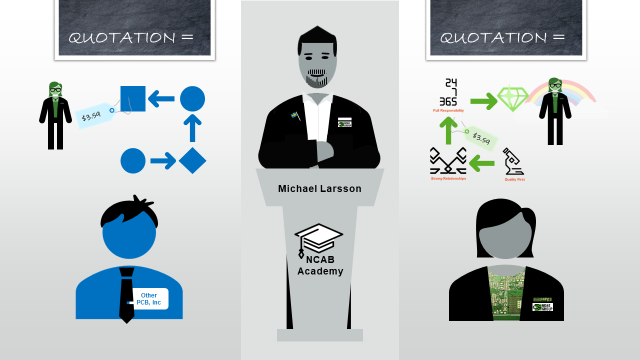 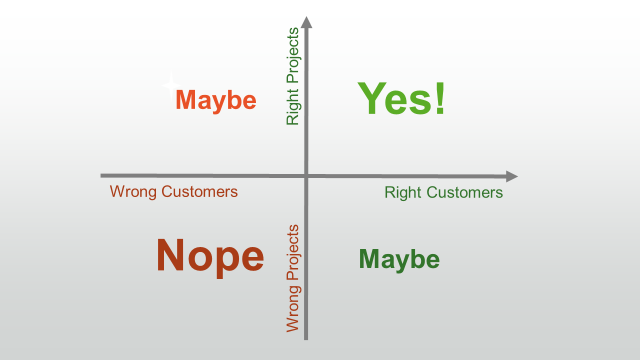 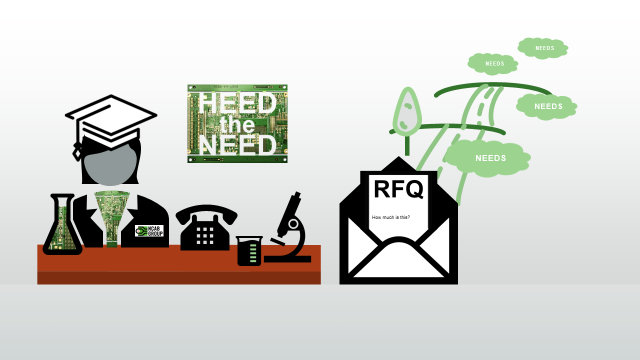 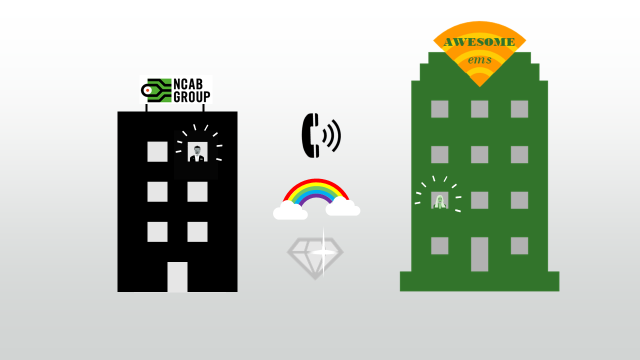 Why should we call the customer, investigate & validate the RFQ?
Quote statistics 2021, IQuote, SuperOffice
20´086 Sold
42´980 Sold
65´348 Quotes made
140´000 Quotes made
Win Rate 30,7%
30,7% Sold
Totally 3600 Customers Quoted
53´000 Quotes
Strong
446
35,5% Sold
34´000Quotes
Medium
598
30,8% Sold
29,1% Sold
9´200 Quotes
Weak
361
Sales Funnel
7´600 Quotes
312
20,7% Sold
Prospects
225
18,6% Sold
5´000 Quotes
NCAB GROUP © | Corporate Presentation
11
Quote statistics 2021, IQuote, SuperOffice
188
 
DTAM
9MUSD
727 Customers
DTAM 352 MUSD
NCAB GROUP © | Corporate Presentation
12
Quote statistics 2021, IQuote, SuperOffice
727 Customers
DTAM 352 MUSD
727 Customers,     Potential =   352´000´000USD
188 C-Customers Potential =      9´000´000USD
188
DTAM
9 MUSD
NCAB GROUP © | Corporate Presentation
13
Quote statistics YTD 2021Aug, IQuote, SuperOffice
42´980 Sold
140´000 Quotes made
Win Rate 30,7%
7% or 9´800 quotes are 
Requotes
75% of Requotes are from EMS
…do we ask the right questions before we quoted first time?
20´000 Quotes to companies are missing:
Category: A+, A, B 
Business: OEM, EMS, ODM 
Relation: Strong, Weak etc
NCAB GROUP © | Corporate Presentation
14
Why should we call the customer, investigate & validate the RFQ?
140´000 Quotes/year x 30min = 70´000 Hours
We loose 70% = 49´000Hours
6´125 working days…or 26 persons whole work year.
Requotes is over 2,5 man years

Do we need to be smarter and understand what we spend time on.
Breakout room – 4 types of RFQs
RFQ B
DTAM = €3M
1st NCAB order = May 2020
Hit-rate = 5%
Quote requirement = 1L CEM1, 150-200K/batch, 500K EAU
RFQ A
DTAM = €3M
1st NCAB order = May 2020
Hit-rate = 5%
Quote requirement = 8L HDI, ISO13485 needed. 
50, 5K, 10K pcs
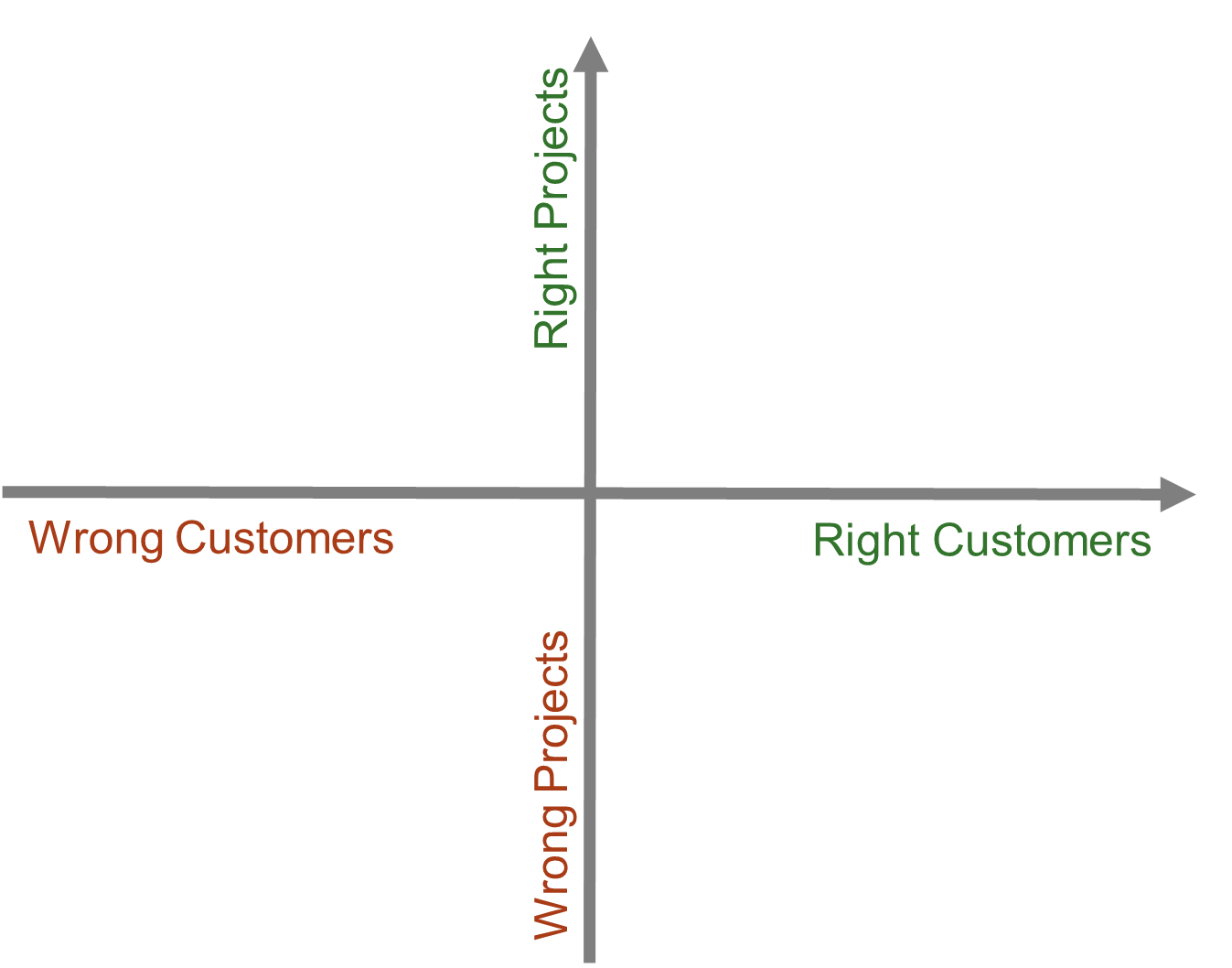 A/B/C/D?
A/B/C/D?
RFQ D
DTAM = €3M
1st NCAB order = May 2019
Hit-rate = 35%
Quote requirement = 2L, high frequency/microwave material, galvanic silver finish, 10K/EAU
RFQ C
DTAM = €1M
1st NCAB order = May 2021
Hit-rate = 15%
Quote requirement = 8L HDI, AS9100 needed, 150um annular ring, high TG, material. 
50, 500, 1000 pcs
A/B/C/D?
A/B/C/D?
RFQ A
DTAM = €3M
1st NCAB order = May 2020
Hit-rate = 5%
Quote requirement = 8L HDI, ISO13485 needed. 
50, 5K, 10K pcs
A
C
Right Project
RFQ B
DTAM = €3M
1st NCAB order = May 2020
Hit-rate = 5%
Quote requirement = 1L CEM1, 150-200K/batch, 500K EAU
Wrong Customer
Right Customer
RFQ C
DTAM = €1M
1st NCAB order = May 2021
Hit-rate = 15%
Quote requirement = 8L HDI, AS9100 needed, 150um annular ring, high TG, material. 
50, 500, 1000 pcs
B
D
RFQ D
DTAM = €3M
1st NCAB order = May 2019
Hit-rate = 35%
Quote requirement = 2L, high frequency/microwave material, galvanic silver finish, 10K/EAU
Wrong Project
Break!
Please open My Profile in Sympa > ”Learning & Development” > ”Goals & Coaching” 
www.symahr.net/ncab
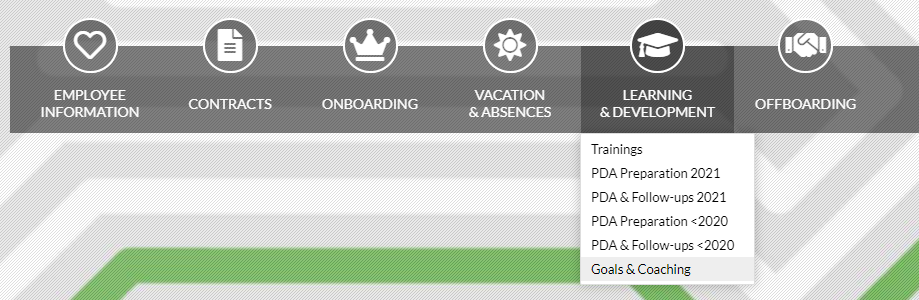 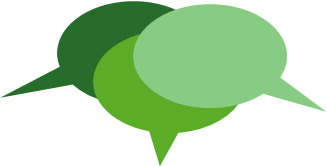 Needs analysis questions
You receive the following RFQ and will call the customer to learn more for your needs analysis. 
What questions do you usually ask the customer during a needs analysis?
RFQ (Right Customer + Right Project)
DTAM = €1M
1st NCAB order = May 2021
Hit-rate = 15%
Quote requirement = 8L HDI, AS9100 needed, 150um annular ring, high TG, material. 
50, 500, 1000 pcs
Leadtime: 10-12 weeks
Share 
PS. Write down the questions you like, you will need them!
Role play!
Customer info (Wrong Customer + Right Project):
DTAM €3M
1st NCAB order = May 2020
Hit-rate = 5%
End customer needs ISO13485
8L HDI
50, 5K, 10K pcs

Listen carefully to the roleplay. What feedback would you like to give to Michael?
Good and Bad role play.
instruction
Breakout room: Needs analysis of RFQ
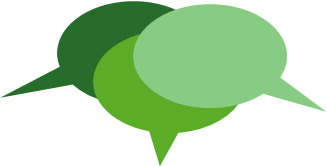 You will soon see a few RFQs from a customer. 
Person 1 = CustomerPerson 2 = NCAB Person 3(+4) = Coach to NCAB
Take a minute to read the RFQ. 
Customer: Pick one of the customer situations (don’t tell which). Don’t give everything away at once!! 
NCAB: Start your quote needs analysis! Use the cheat-sheet to negotiate. Roleplay for about 5 min. 
Coach: Give feedback to NCAB.. 
Rotate! 
You will be 3-4 persons per room and you have 15-20 min.
VALIDATING RFQ-CHECKLIST
Is it a high opportunity customer?
Is it a high opportunity project? 
How can we add value? 
What are their needs beyond the RFQ? (+ End customer?)
[Speaker Notes: - Features are facts about NCAB. - Advantages point out *what the features do. - Benefits describe why this *could be important for this customer.]
Breakout room – 3 types of RFQs
RFQ 1
DTAM = €3M
1st NCAB order = May 2020
Hit-rate = 5%
Quote requirement = 8L HDI, ISO13485 needed. 
50, 5K, 10K pcs
RFQ 3
DTAM = €3M
1st NCAB order = May 2019
Hit-rate = 35%
Quote requirement = 2L, high frequency/microwave material, 10K/EAU
RFQ 2
DTAM = €1M
1st NCAB order = May 2021
Hit-rate = 15%
Quote requirement = 8L HDI, AS9100 needed, 150um annular ring, high TG, material. 
50, 500, 1000 pcs
Factory price & PCB costs
How is the cost of PCB built of?
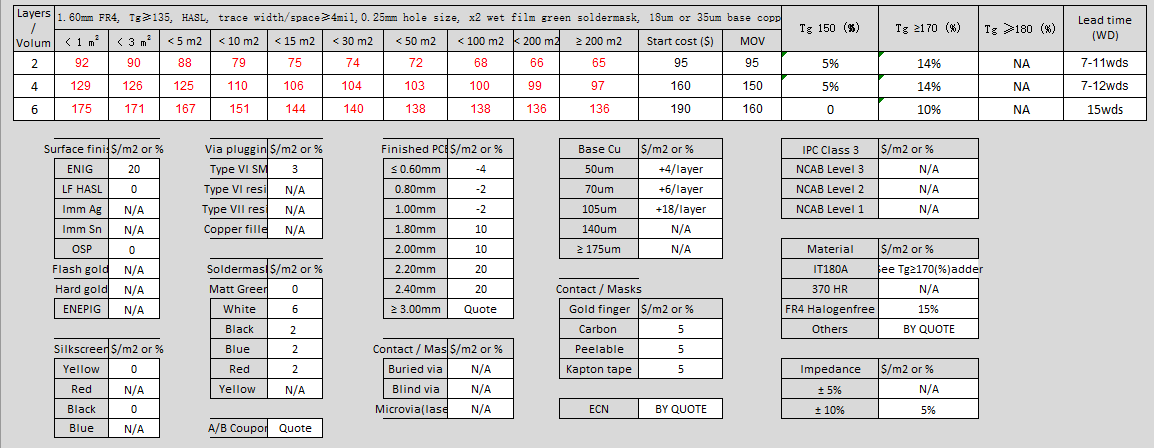 How is the cost of PCB built of?
Calculate the sqm / batch
SQM = ((pnl size in sqm) ÷ no.of c/p)) x batch qty
SQM = ((0,230m x 0,250m)÷ 4) x 1000
Panel Size in meter
No c/p
Batch Quantity
SQM = 0,014375 x 1000 = 14,38 sqm
2. Choose the base price from the matrix based on number of layer and         SQM.
SQM = 14.38
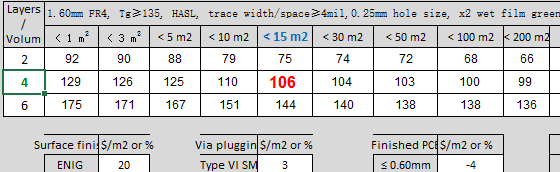 Base Price = 106 $/sqm
3. Calculate the adders.
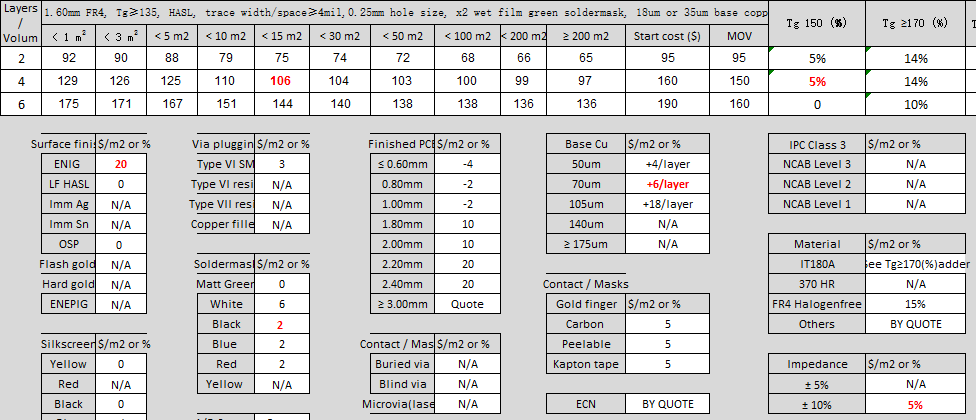 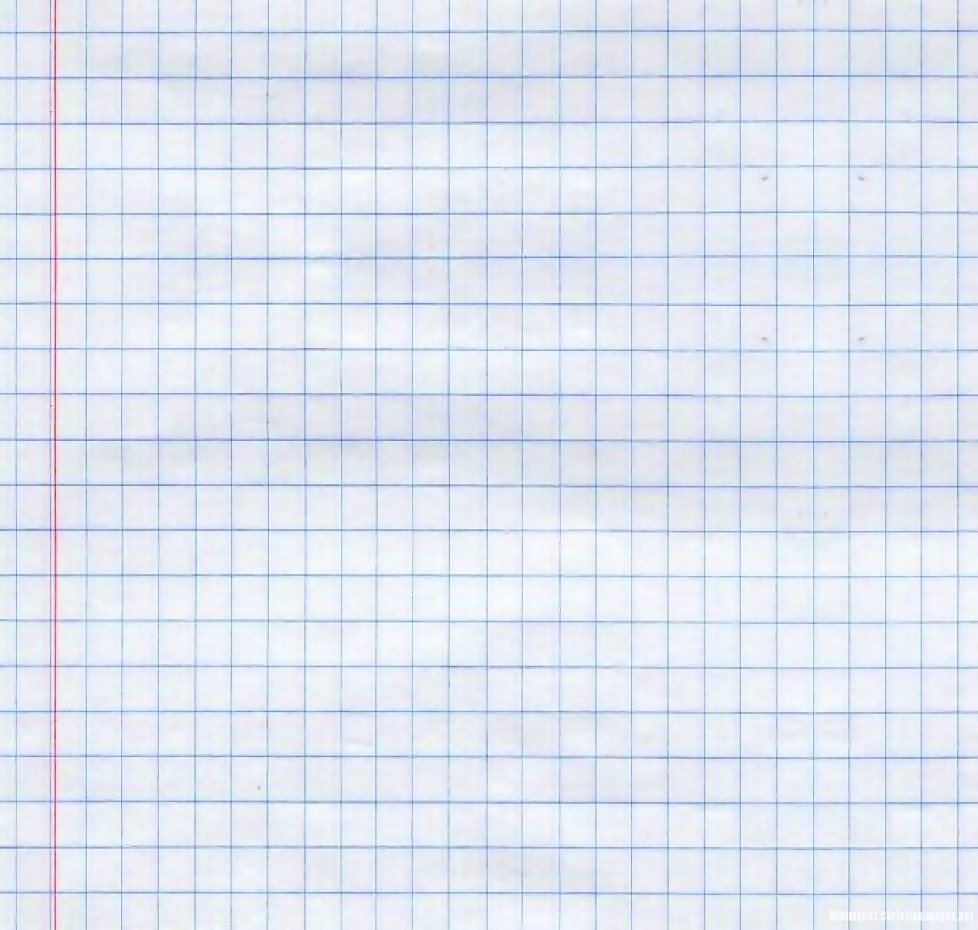 Base Price =            $106
+ Tg 150 =            + $5.3
Base Price
= 106 $/sqm
Add Tg150
= +5%
= $106 x 0.05
 = $5.3
+ Enig =               + $20
Add ENIG
  = + $20 / sqm
Add 70um base copper on external layers
= 2 x $6 / sqm
= + $12 / sqm
+ 70um =             + $12
Add Black Solder Mask
= + $2 / sqm
Add Impedance Control +/- 10%  = +5% of the base price
= $106 x 0.05 
= $5.3 / sqm
+ Black SM =       + $2
+ Imp. Cont. =     + $5.3
Total $/sqm =     $150,6
4. Calculate the circuit price
Purchase price = unit size in SQM x price $/sqm
Purchase Price = ((0,230m x 0,250m)÷ 4) x 150,6
Purchase Price = 0,014375 x 150,6
Purchase Price = $2,165
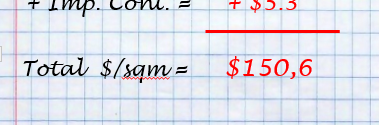 instruction
Breakout room: Factory quote
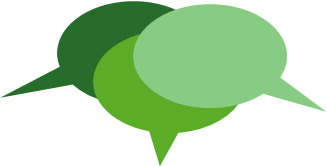 You will soon see a quote from a factory (based on an RFQ from a customer). 
Calculate the purchase price from the matrix.
Is the price fair or not? 
Why/why not? 
What would you do in this situation? 

**Factory spreadsheet + tech spec => quote** 

You will be 3-4 persons per room and you have 5-10 min.
[Speaker Notes: - Features are facts about NCAB. - Advantages point out *what the features do. - Benefits describe why this *could be important for this customer.]
instruction
Breakout room: Factory quote
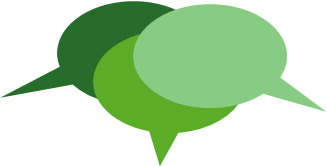 The factory gave us a price of $1.86 per circuit

Calculate the purchase price from the matrix
Is the price fair or not?
Why/why not? 
What would you do in this situation? 

You will be 3-4 persons per room and you have 5-10 min.
[Speaker Notes: - Features are facts about NCAB. - Advantages point out *what the features do. - Benefits describe why this *could be important for this customer.]
instruction
Breakout room: Practice purchase price calculation
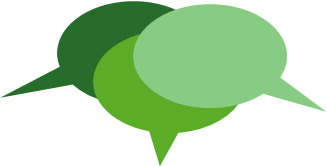 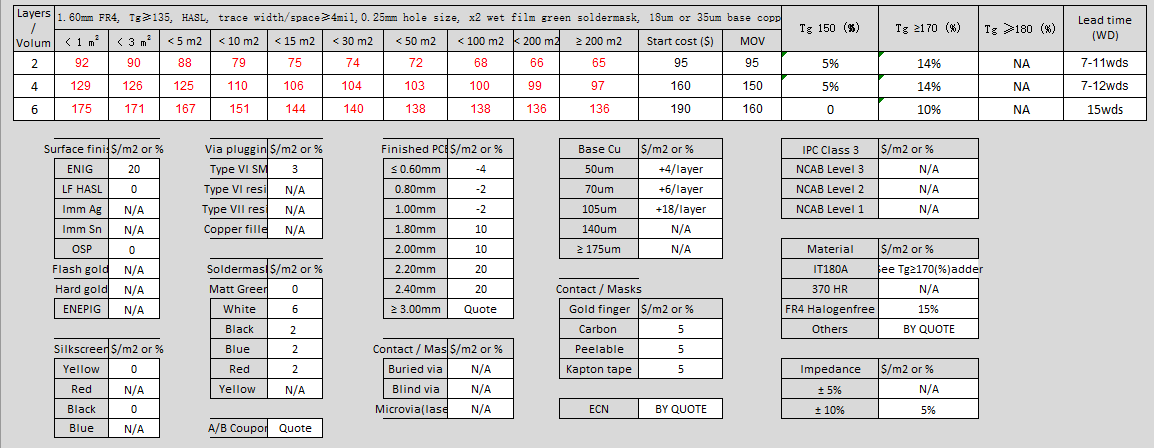 [Speaker Notes: - Features are facts about NCAB. - Advantages point out *what the features do. - Benefits describe why this *could be important for this customer.]
How is the cost of PCB built of?
Calculate the sqm / batch
SQM = ((pnl size in sqm) ÷ no.of c/p)) x batch qty
SQM = ((0,260m x 0,275m)÷ 6) x 2500
Panel Size in meter
No c/p
Batch Quantity
SQM = 0,0119166 x 2500 = 29,79 sqm
2. Choose the base price from the matrix based on no. of layer and SQM.
SQM = 29.79
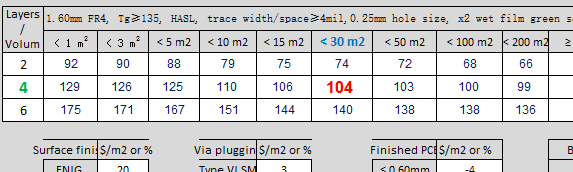 Base Price = 104 $/sqm
3. Calculate the adders.
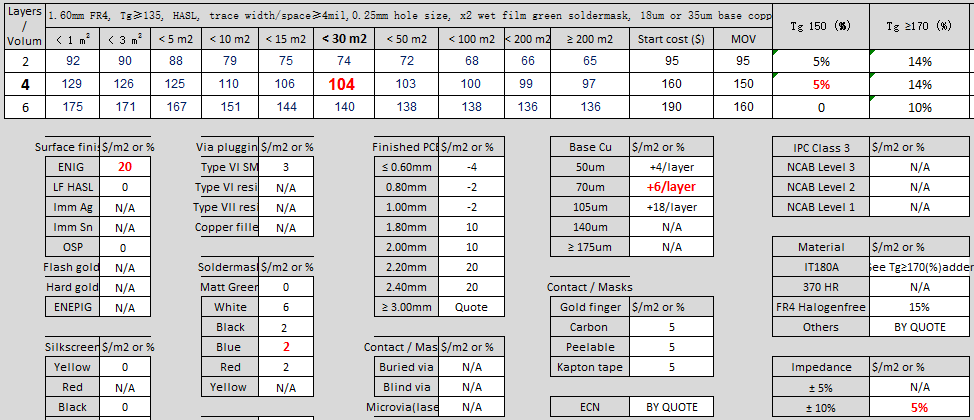 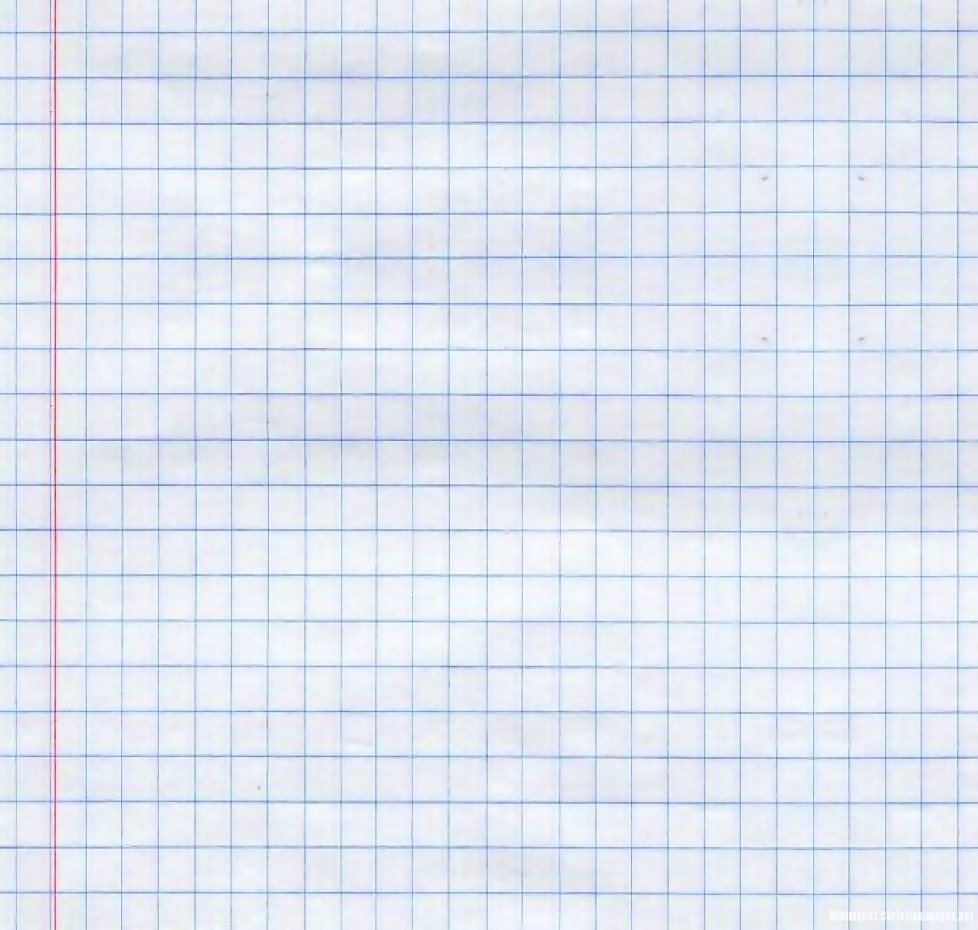 Base Price =            $104
+ Tg 150 =            + $5.2
Base Price
= 104 $/sqm
Add Tg150
= +5%
= $106 x 0.05
 = $5.2
+ Enig =               + $20
Add ENIG
  = + $20 / sqm
Add 70um base copper on external layers
= 2 x $6 / sqm
= + $12 / sqm
+ 70um =             + $12
Add Blue Solder Mask
= + $2 / sqm
Add Impedance Control +/- 10%  = +5% of the base price
= $104 x 0.05 
= $5.2 / sqm
+ Blue SM =       + $2
+ Imp. Cont. =     + $5.2
Total  $/sqm =     $148,4
4. Calculate the circuit price
Purchase price = unit size in SQM x price $/sqm
Purchase Price = ((0,260m x 0,275m)÷ 6) x 148,4
Purchase Price = 0,0119166 x 148,4
Purchase Price = $1,768
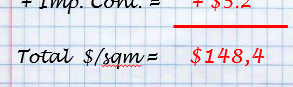 Matrix purchase price 
$1.768
Factory purchase price 
$1.86
VS
What would you do in this situation?
What is the main thing you learned today? 
Write in the chat!
My SMART-goal until next time – How will you practice IRL?Crawl – Walk – Run
S
M
A
R
T
PECIFIC
Think about your SMART-goal that you will do until next time. 
Write it down in in your Sympa-profile > ”Learning Development” > ”Goals & Coaching”-tab. 
We will follow up how it went at the next Clinic.
EASURABLE
CCEPTED
ELEVANT
IME-BOUND
Next clinic (23/3): ”Quoting & Gross Margin”
In the Program Page (NCAB Academy):
Your feedback about the Clinic (very important!)
Set & complete your SMART-goal
Complete "Lesson 3: Quote to Win" in "Quoting like a Needs Analyst" 
Complete "We are all racecar drivers"